Accessing MySQL with PHP
IDIA 618
Fall 2014
Bridget M. Blodgett
Querying You Database
MySQL isn’t picky about what accesses it so long as it provides a valid username and password
The process plays out the same as it would with a console or other application:
Connect to MySQL.
Select the database to use.
Build a query string.
Perform the query.
Retrieve the results and output it to a web page.
Repeat Steps 3 to 5 until all desired data have been retrieved.
Disconnect from MySQL.
Login File
It is possible to connect to MySQL in each PHP file that requires a database query
But this isn’t the most secure method
Making one file that does all you connecting works much better
This file is then included in any other file that must connect
The information may need to be altered based upon how your servers are set up
Login File
The important thing is to keep the login information within <?php ?> tags (ideally on a page with no HTML markup at all)
If these aren’t between the php tags then your login information may be accessible as HTML if someone loads the page
Much like functions this also makes updates easier
Connecting to MySQL
Any file that needs MySQL can now include the login.php file as a require_once
mysqli is a PHP object and requires four pieces of information: server location, username password, and database
You want to check if a FALSE is returned which signifies that it failed to connect
Die is a way to show there was an error and pass along the code
Building and Executing a Query
There is a built in query function in PHP making it simple to query MySQL
As long as you pass this a well formed query
This function can only be used to send complete queries, not partial ones
The results of the query are placed in the $results variable
Fetching A Result
The returned results are a resource not plaintext or a string
It is possible to call individual cells that are wanted for the results
However this can require a lot of calls to the results
fetch_assoc() can be more efficient
This works by putting each cell in the row into an array labeled with the column name
Closing a Connection
You never want to leave a connection hanging open it uses up valuable resources
If you keep opening connections on your pages and not closing them you risk crashing your server(s)
close() function does this effectively for connections
free() works on results from a query
Integrating PHP and MySQL
The basic queries can be combined or sub-nested to perform multiple queries in nested PHP
Always make sure to clean up any user input to prevent SQL injection errors
There are many types of escape characters that can execute 
Using  mysql_real_escape_string() can prevent this problem
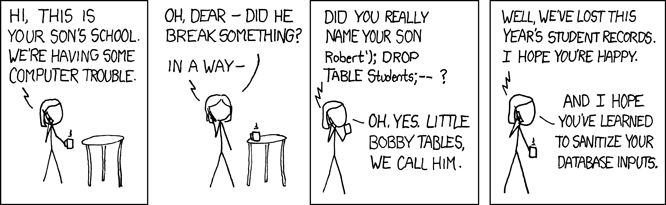 Placeholders
One way to make a secure code without using the real escape string
Predefine a query using ? characters then pass the user generated data to it
This avoids generating queries and directly inserts the information into the database
How can we alter the book example from earlier to make use of this?
HTML Injection
Much like SQL injections having open forms also allows attacks against HTML and JavaScript
htmlentities function strips out any HTML markup and replaces them with the more harmless display codes
&lt;script src='http://x.com/hack.js'&gt; &lt;/script&gt;&lt;script&gt;hack();&lt;/script&gt;